Émile Durkheim – Le suicide: Étude de sociologie, parigi, 1897
Fu il primo ad applicare metodi statistici a un problema sociologico.
Nasce a Epinal il 15 aprile 1858.
Compiuti i 18 anni si stabilisce a Parigi dove viene ammesso alla École Normale Superieure nel 1879.
La sociologia era trascurata, considerata una disciplina immatura, mentre gli studi filosofici erano molto fiorenti.
Tra i maestri, ebbe Auguste COMTE.
Egli si propose tre obiettivi:
1) Denunciare il dilettantismo e divenire uno specialista nella ricerca sociale
2) Riesaminare la filosofia corrente
3) Approfondire la conoscenza della sociologia

Egli si proponeva l’obiettivo di elaborare una sociologia capace di contribuire non solo alla comprensione dei fenomeni sociali, ma anche alla buona amministrazione del paese.
Il suicidio
Scelse il suicidio come argomento della sua opera per tre ragioni:
1) Il termine suicidio è facile da definire
2) Su questo argomento c’erano diverse statistiche disponibili
3) Il suicidio era un problema sempre più attuale

Vi era poi un’altra ragione. Negli ultimi anni diversi studiosi avevano pubblicato lavori scientifici e parascientifici su questo problema arrivando a una serie di conclusioni.
In Italia, la scuola di criminologia fondata da Lombroso aveva preso in esame il problema del suicidio.
Durkheim basò quasi tutte le sue analisi su materiale che era già stato pubblicato.
D. Cominciò con una definizione che precisò via via che ne contestava le insufficienze.
Arrivò così alla seguente definizione: 
«Il termine suicidio si applica a tutti i casi di morte che sono la conseguenza diretta o indiretta di un atto positivo o negativo della vittima stessa, la quale è consapevole delle conseguenze di questo atto».
Egli dimostra che il suicidio non è un atto arbitrario ed estraneo a un determinato contesto sociale commesso da un certo numero di individui, ma che l’incidenza totale dei suicidi in un determinato paese ci permette di calcolare un tasso di suicidi.
Questo è un esempio di quello che lui chiama un FATTO SOCIALE, cioè una funzione della società in questione.
Egli dimostra che la percentuale dei suicidi rimane a un livello notevolmente costante di anno in anno.
Da questo si può dedurre che questo atto deve avere una certa sua intrinseca stabilità. Esso varia notevolmente da luogo a luogo.
D. si concentra sull’esame della natura delle cause sociali, discutendo come esse producano determinati effetti e come ognuna di esse corrisponda a un caratteristico ambiente sociale.
Suicidio e malattie mentali
La prima parte dell’analisi riguarda i fattori extrasociali, quelli che hanno relazione diretta con gli individui che scelgono il suicidio.
Egli sostiene che c’è una vecchia credenza secondo la quale il suicidio è direttamente connesso alla pazzia. 
D. Non crede che il suicidio possa essere una forma speciale di insanità.
Resta la possibilità che il suicidio sia la conseguenza di altre forme di malattie mentali.
Vi possono essere quattro tipi di malattie mentali che possono portare al suicidio:
1) Suicidio maniaco
2) Suicidio melanconico
3) Suicidio ossessivo
4) Suicidio impulsivo o automatico
Una caratteristica di questi suicidi è che essi sono immotivati o che le forze che spingono al suicidio sono immaginarie.
Una speciale condizione clinica che d. considera come un difetto mentale è l’alcolismo.
D. ci fornisce alcuni dati interessanti sull’argomento.
Ci presenta quattro carte geografiche della Francia che riportano dati riguardanti l’alcolismo e il suicidio. 
Egli affronta anche la questione se il suicidio sia connesso a fattori genetici.
D. prende in esame la possibilità dell’esistenza di un fattore ereditario che riguardi la predisposizione al suicidio
Suicidio e fattori cosmici
Analizza poi una serie di teorie che riguardano i «fattori cosmici».
Un fattore cosmico è, ad esempio, la relazione tra il clima e le percentuali dei suicidi. Ad esempio, ci sono più suicidi in estate che nella altre stagioni. L’ipotesi più ovvia da fare sarebbe che il n° dei suicidi è influenzato dalla temperatura. D. respinge questo argomento.
Egli introduce un altro elemento che sembra strettamente connesso col suicidio: la durata del giorno.
Non sostiene che la luce diurna sia la causa diretta del suicidio, ma ipotizza che il suicidio sia una funzione dell’attività sociale.
Inoltre, i suicidi sono più numerosi nelle città che nelle campagne.
IMITAZIONE
Un’altra teoria è fondata sul concetto di IMITAZIONE.
Arriva a tre significati totalmente diversi del termine.
1) una forma di imitazione è connessa alle «rappresentazioni collettive»
2) Seguire le maniere e i costumi di una società (autorità sociale)
3) Copiamo una cosa semplicemente per il gusto di copiarla
D. Riporta alcuni casi di suicidi imitativi.
Man mano che D. scarta l’influenza delle cause non sociali, si concentra esclusivamente sulle cause sociali e sulle situazioni  sociali entro le quali agiscono queste cause.
D. ritiene che sia più importante partire dall’esame delle cause immediate piuttosto che soffermarsi sulle ripercussioni di queste cause sulla coscienza degli individui.
In pratica, il suo procedimento consiste nel raggruppare i suicidi secondo tre tipi legati alle cause:
1) Suicidio egoistico
2) Suicidio altruistico
3) Suicidio anomico
Il suicidio egoistico
Analisi delle relazioni esistenti tra religione e suicidio.
Differenze nelle percentuali di suicidi fra gruppi che professano religioni diverse. 
Negli Stati protestanti europei si hanno cifre triple rispetto a quelli degli Stati cattolici.
Il minor n° di suicidi potrebbe essere spiegato con la necessità di una maggiore coesione sociale.
Egli avanza l’ipotesi che la vera differenza tra cattolici e protestanti consista nel aftto che questi ultimi godono di una maggiore libertà d’indagine.
La conclusione generale è che sia il desiderio di sapere, sia la tendenza al suicidio hanno origine da una mancanza di coesione della società.
Dopo aver discusso la religione e l’istruzione , D. rivolge la sua attenzione alla famiglia e alla sua influenza sul suicidio.
Arriva alle seguenti generalizzazioni: 
1) I matrimoni troppo precoci tendono a favorire il suicidio
2) A partire dai 20 anni, i coniugati di entrambi i sessi commettono meno suicidi dei non coniugati.
3) Il coefficente di preservazione fra coniugati e non coniugati sarà il rapproto dei suicidi tra le due categorie. Esso varia a seconda del sesso.
4) Lo stato di vedovanza riduce il coefficiente di preservazione. Il suicidio è meno probabile tra coloro che sono stati sposati
5) Dallo stato coniugale traggono maggiori benefici gli uomini che le donne
6) L’avere die figli diminuisce nettamente la probabilità di suicidio.
Emergono tre affermazioni:
1) Il suicidio è inversamente proporzionale al grado di integrazione della società religiosa
2) Il suicidio è inversamente proporzionale al grado di integrazione della società domestica
3) Il suicidio è inversamente proporzionale al grado di integrazione della società politica
Pertanto, il suicidio è la conseguenza della DISINTEGRAZIONE SOCIALE. 
Il suicidio altruistico
Esempi di questo suicidio sono quelli richiesti dal rituale o dal dovere sociale.
L’aspetto più importante di questi suicidi altruistici è che essi sono imposti dalla solidarietà di gruppo.
Il suicidio anomico
Secondo D.  Qualsiasi perturbazione dell’ordine collettivo è sempre seguita da un aumento dei suicidi.
Questa tesi ci porta direttamente al tema centrale del suo pensiero: il concetto di ANOMIA.
La tesi di D. secondo la quale esiste una connessione diretta tra la perturbazione delle norme sociali e il suicidio è un contributo estremamente importante alla teoria sociale.
Analizza poi le cifre riguardanti i suicidi tra i professionisti e nota che sono alte.
Analizza anche la relazione tra il divorzio e il suicidio e dimostra che le cifre riguardanti questi due fatti sono strettamente corrispondenti.
Una volta data la sua classificazione eziologica del suicidio D. afferma che esso può essere esaminato nei suoi vari stati mentali.
Egli sintetizza gli stati mentali come segue:
1) Il suicidio egoistico è uno stato di rassegnazione.
2) Il suicidio altruistico è animato da un’»intima convinzione»
3) Il suicida anomico  è una persona a cui sfugge il controllo delle proprie passioni.
L’importanza dei risultati a cui giunse D. è stata notevole.
Nel 1933 DUBLIN  e BUNZEL fecero un elenco dei più importanti fattori del suicidio.
Essi possono essere riassunti come segue:
1) Il tasso di s. è più elevato nella stagione estiva che in quella invernale
2) I suicidi sono più frequenti tra le persone che soffrono di malattie mentali che fra coloro che sono psichicamente normali
3) I s. sono più frequenti fra gli uomini che fra le donne.
4) Negli USA il tasso di s. è più elevato fra i bianchi che fra i neri
5) I vecchi hanno un tasso di s. più elevato che i giovani
6) Nelle aree urbane il tasso di s. è più elevato che nelle aree rurali
7) Il s. è più frequente fra i militari che tra i civili.
8) I protestanti hanno un tasso di s. più elevato che i cattolici
9) Il tasso di s. tra i non coniugati, i divorziati e i vedovi è più elevato che fra i coniugati
10) Fra questi ultimi è più elevato per quelli che non hanno figli.
D. fu il primo maestro nella valutazione dell’indizio indiretto, conosciuto più tardi come VARIABILE INTERVENIENTE.
Ad esempio, egli arrivò alla conclusione che la spiegazione di un’importante classe di suicidi poteva essere individuata nell’assenza di coesione sociale.
Proprio perché D. riuscì a dimostrare la fecondità dell’analisi dell’indizio indiretto che «SUICIDE» rimarrà come un monumento al suo autore, che passerà alla storia come il primo grande sociologo empirico.
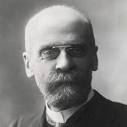